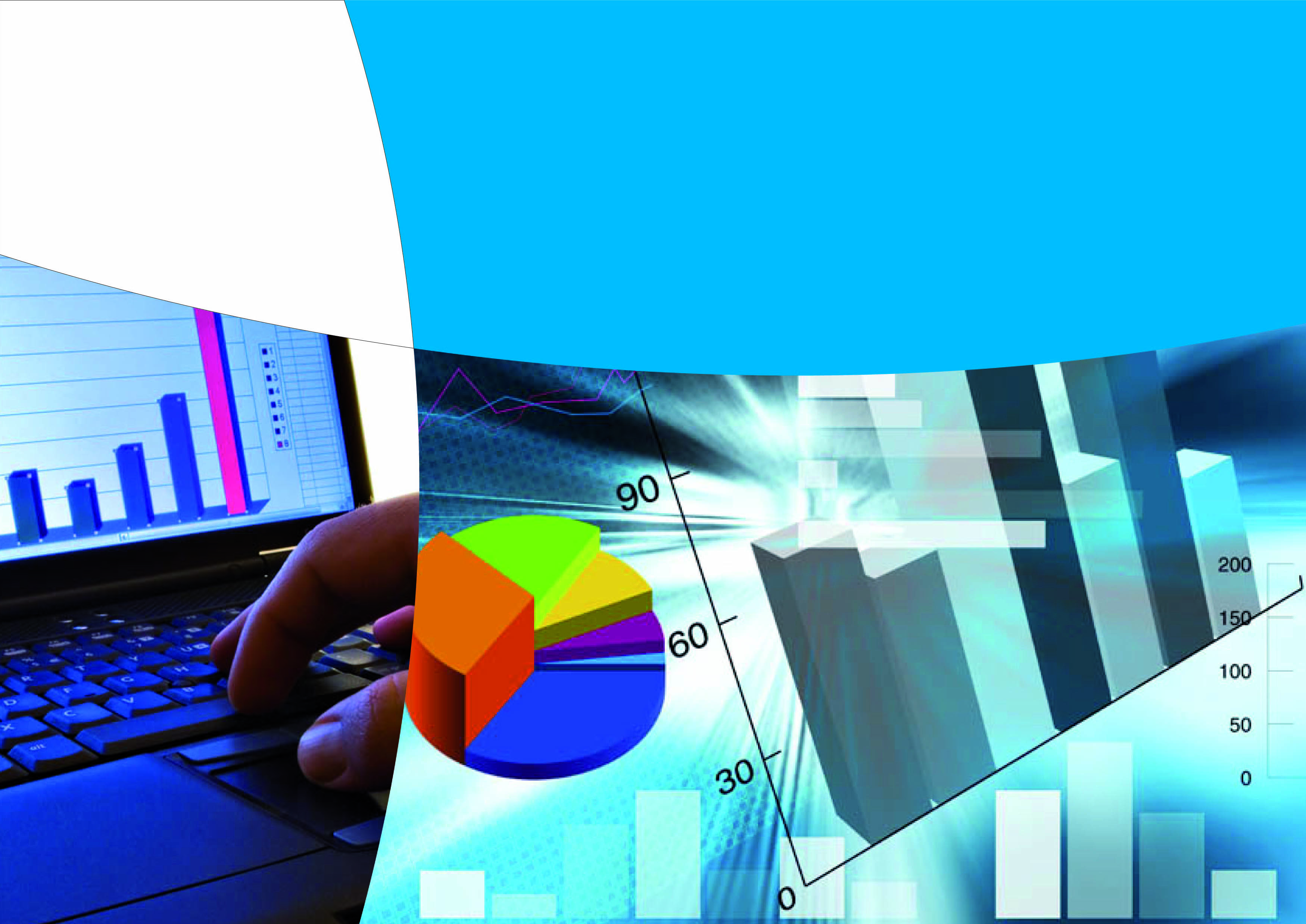 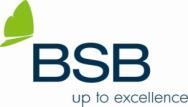 Bazy i Systemy Bankowe Sp. z o.o.
ul. Kasprzaka 3, 85 – 321 Bydgoszcz
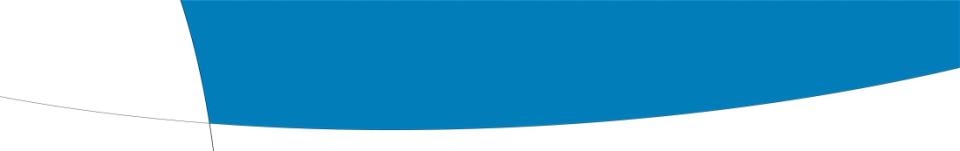 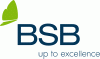 BSB dziś
Jesteśmy producentem i integratorem rozwiązań informatycznych
100% udziałów w kapitale zakładowym posiada Narodowy Bank Polski

Opracowana strategia na kolejne lata ukierunkowuje nas głównie na sektor finansowy
	i uzupełniająco na sektor administracji publicznej

Pozytywny wynik finansowy

Siedziba Spółki – Bydgoszcz, ul. Kasprzaka 3
Departament Sprzedaży – Warszawa

Liczba pracowników - ok. 130 osób (w większości kadra inżynierska)
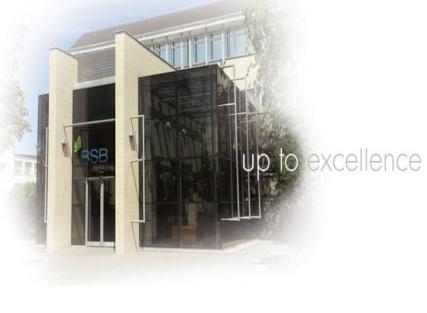 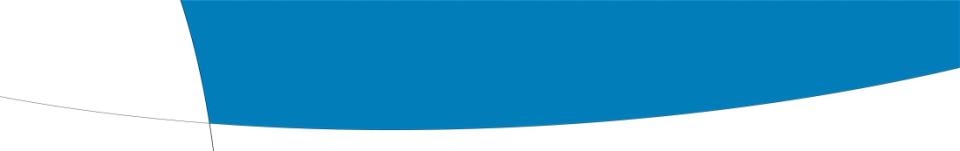 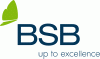 Profil usług
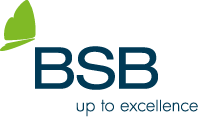 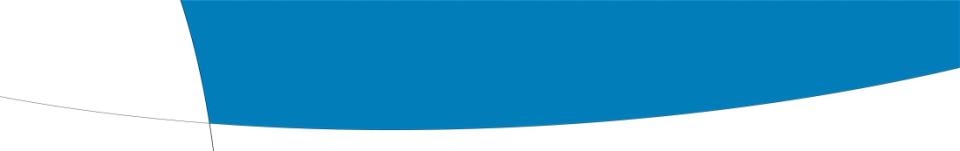 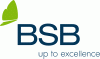 Nasi klienci
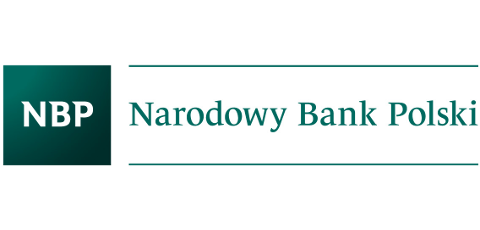 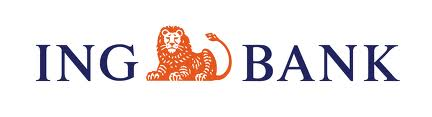 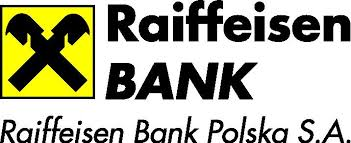 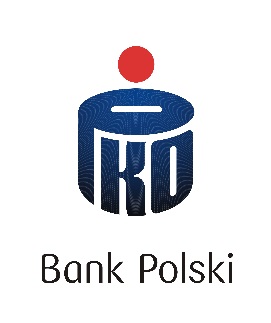 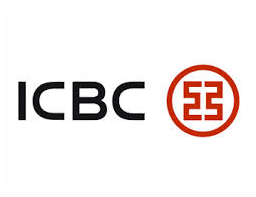 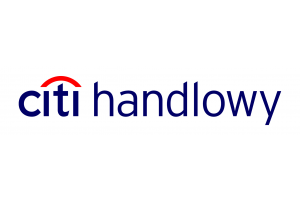 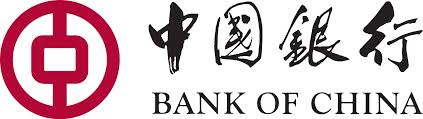 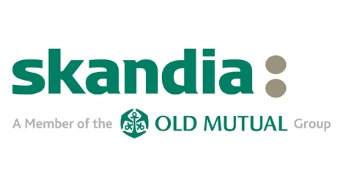 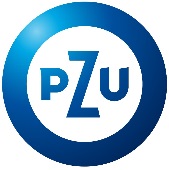 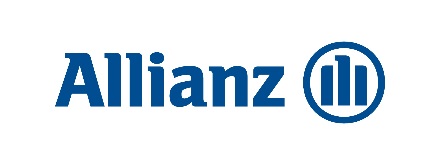 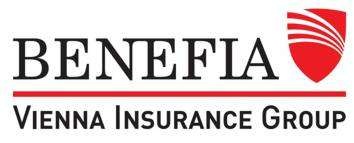 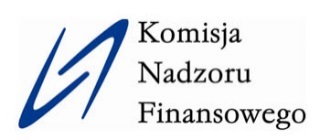 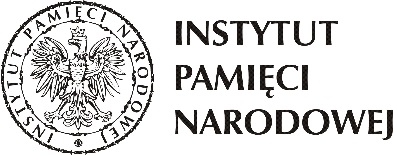 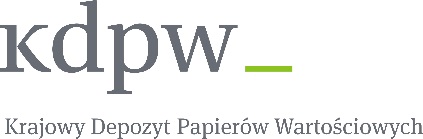 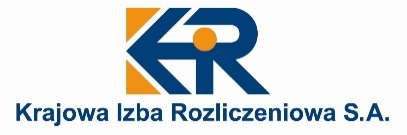 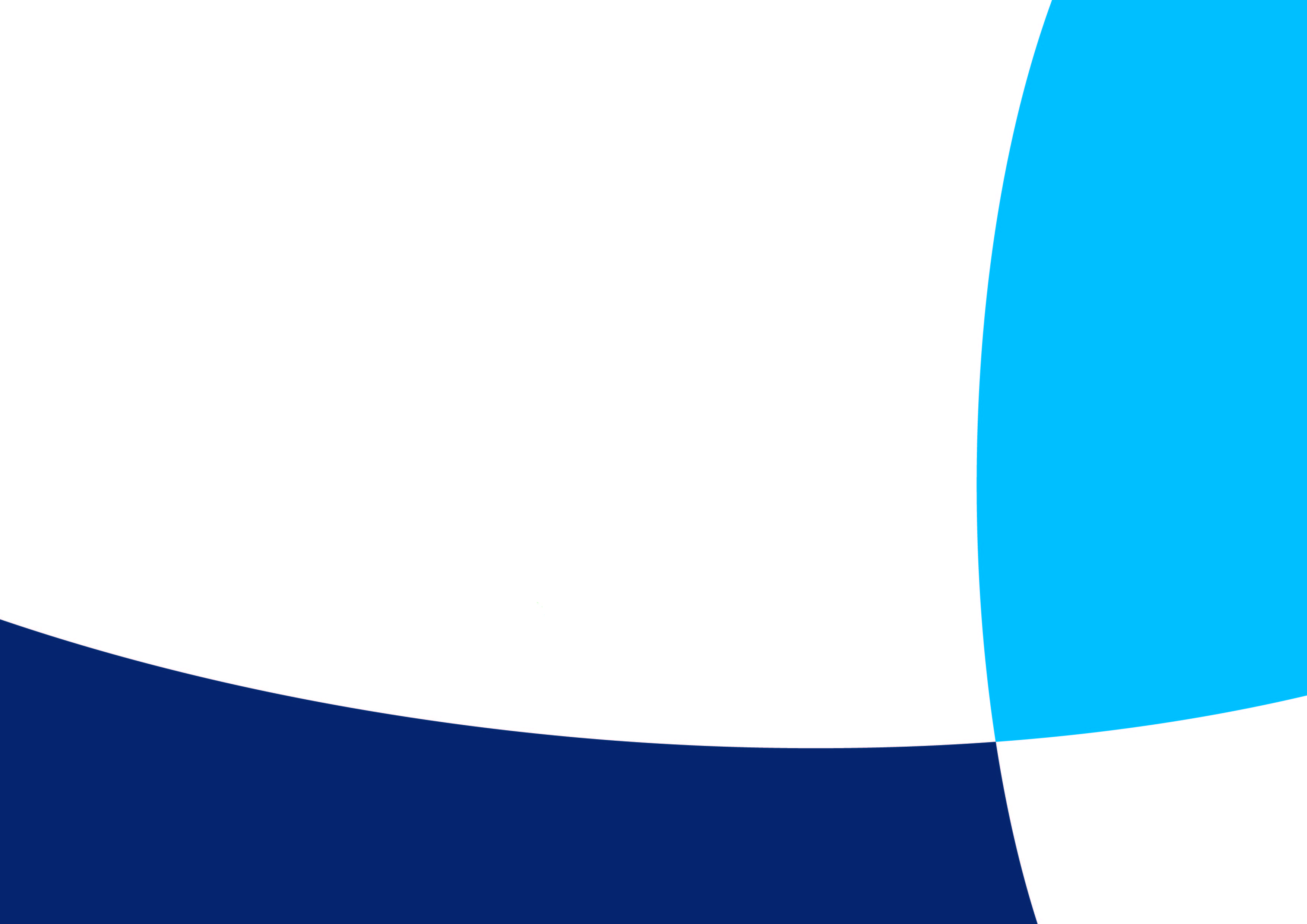 Programowanie bez błędów – testy automatyczne i jednostkowe z wykorzystaniem narzędzi.
Artur Szatkowski
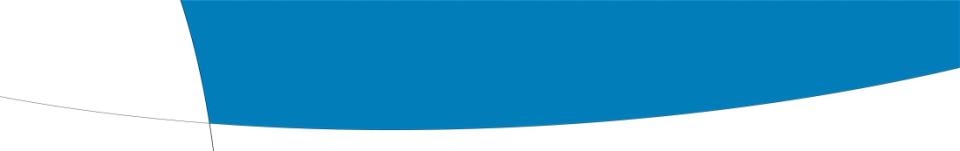 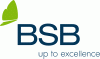 Agenda
Rodzaje testów
Praca z kodem – co i jak testować?
Narzędzia wspomagające
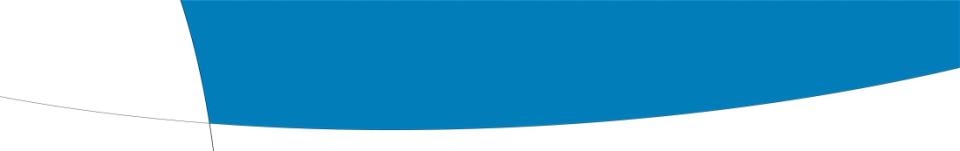 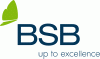 Rodzaje testów
Jednostkowe
Integracyjne
Wydajnościowe
Funkcjonalne
Merytoryczne
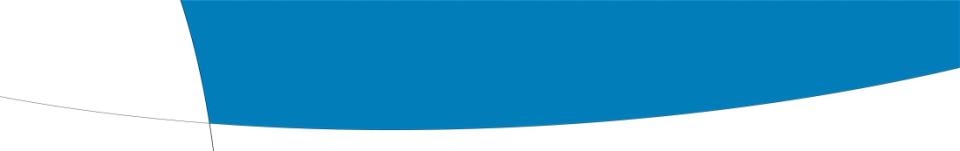 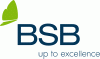 Tradycyjne testowanie
Używanie System.println()
Debugowanie
Skrypty testowe
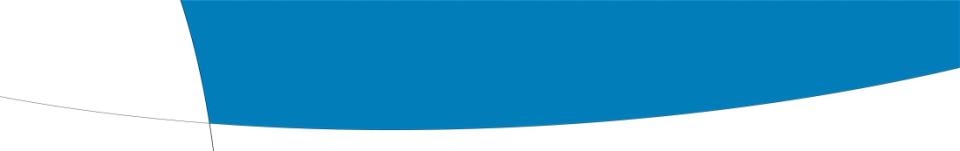 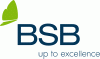 Testy jednostkowe
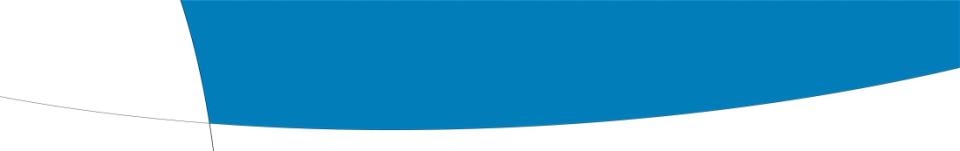 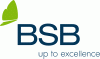 Testy jednostkowe - założenia
Weryfikują poprawność działania kodu
Zapewniają poprawność architektury
Dokumentują użycie klasy
Zabezpieczają przed regresją
Ułatwiają refaktoring
Ułatwiają eksperymentowanie
Przygotowują kod do testów integracyjnych
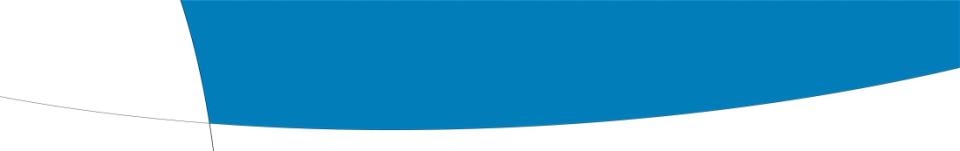 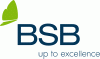 Testy jednostkowe 2/2
Szybkie uruchamianie
Weryfikacja kodu przy każdej kompilacji
Testowanie wyizolowanych jednostek
[Speaker Notes: Dlaczego ignorowanie testów jest dużym błędem.
Testy jednostkowe pozwalają na duże zmiany w kodzie w szybkim czasie. Masz pewność, że coś działa, bo testy wykonują się poprawnie. Dokonujesz koniecznych zmian, a ponownie uruchomione testy nie zgłaszają błędów. To oszczędza czas.
TDD pomaga w rozsądnym programowaniu. Kiedy testy działają kończysz implementowanie danej funkcjonalności. Testy pozwalają na spokojne przechodzenie do kolejnych etapów projektu bez lęku pozostawienia niekompletnego kodu.
Testy i implementacja pozostają bardzo blisko siebie, aby wynikowy kod był lepszej jakości. Twój kod bywa zły oraz zawiera błędy. Twoje testy bywają złe i zawierają błędy. Jednak programowanie wsparte testami zmniejsza szanse, że zarówno kod i testy są niskiej jakości. Często wprowadzenie poprawek w testach, daje dobry wynik.
TDD pomaga w programowaniu złożonych problemów. Dzięki testom analizujesz mniejsze fragmenty planowanej funkcjonalności, co automatycznie rozwiązuje skomplikowane problemy i szybciej posuwa proces tworzenia do przodu.
Testy jednostkowe umożliwiają lepsze zrozumienie projektowanego kodu. Zamiast jedynie kodowania określonych funkcjonalności, rozważasz projekt globalnie, koncentrując się na poszczególnych warunkach i oczekiwanych wynikach.
Testy jednostkowe dają natychmiastowe wsparcie w postaci wizualnej. Wszyscy lubią to uczucie, gdy wiesz, że wszystko działa poprawnie. To bardzo satysfakcjonujące. Poza tym, o wiele łatwiejsze jest naprawienie błędu, gdy dostajesz dokładną przyczynę jego wystąpienia.
Wbrew powszechnej opinii pisanie testów wcale nie wymaga dwukrotnie większej ilości kodu, ani nie zwalnia tempa tworzenia aplikacji. Wręcz przeciwnie, taki kod powstaje szybciej i jest mniej zawodny w porównaniu do zwykłego kodu. Napisane testy w większości przypadków są proste, jeśli nie banalne, co nie sprawia trudności w ich tworzeniu. Przekonasz się w momencie, w którym spróbujesz.
Myślę, że powiedział to Fowler:„Niedoskonałe testy, uruchamiane często są o wiele lepsze niż doskonałe testy, których nigdy nie napiszesz”.]
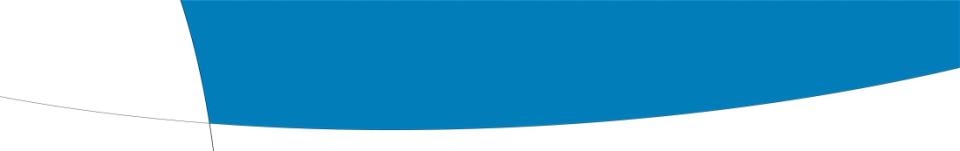 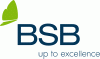 Testy jednostkowe - atrybuty
Łatwe w implementacji
Szybkie uruchamianie
Powtarzalne przy każdej kompilacji
Testują wyizolowane jednostki
[Speaker Notes: Dlaczego ignorowanie testów jest dużym błędem.
Testy jednostkowe pozwalają na duże zmiany w kodzie w szybkim czasie. Masz pewność, że coś działa, bo testy wykonują się poprawnie. Dokonujesz koniecznych zmian, a ponownie uruchomione testy nie zgłaszają błędów. To oszczędza czas.
TDD pomaga w rozsądnym programowaniu. Kiedy testy działają kończysz implementowanie danej funkcjonalności. Testy pozwalają na spokojne przechodzenie do kolejnych etapów projektu bez lęku pozostawienia niekompletnego kodu.
Testy i implementacja pozostają bardzo blisko siebie, aby wynikowy kod był lepszej jakości. Twój kod bywa zły oraz zawiera błędy. Twoje testy bywają złe i zawierają błędy. Jednak programowanie wsparte testami zmniejsza szanse, że zarówno kod i testy są niskiej jakości. Często wprowadzenie poprawek w testach, daje dobry wynik.
TDD pomaga w programowaniu złożonych problemów. Dzięki testom analizujesz mniejsze fragmenty planowanej funkcjonalności, co automatycznie rozwiązuje skomplikowane problemy i szybciej posuwa proces tworzenia do przodu.
Testy jednostkowe umożliwiają lepsze zrozumienie projektowanego kodu. Zamiast jedynie kodowania określonych funkcjonalności, rozważasz projekt globalnie, koncentrując się na poszczególnych warunkach i oczekiwanych wynikach.
Testy jednostkowe dają natychmiastowe wsparcie w postaci wizualnej. Wszyscy lubią to uczucie, gdy wiesz, że wszystko działa poprawnie. To bardzo satysfakcjonujące. Poza tym, o wiele łatwiejsze jest naprawienie błędu, gdy dostajesz dokładną przyczynę jego wystąpienia.
Wbrew powszechnej opinii pisanie testów wcale nie wymaga dwukrotnie większej ilości kodu, ani nie zwalnia tempa tworzenia aplikacji. Wręcz przeciwnie, taki kod powstaje szybciej i jest mniej zawodny w porównaniu do zwykłego kodu. Napisane testy w większości przypadków są proste, jeśli nie banalne, co nie sprawia trudności w ich tworzeniu. Przekonasz się w momencie, w którym spróbujesz.
Myślę, że powiedział to Fowler:„Niedoskonałe testy, uruchamiane często są o wiele lepsze niż doskonałe testy, których nigdy nie napiszesz”.]
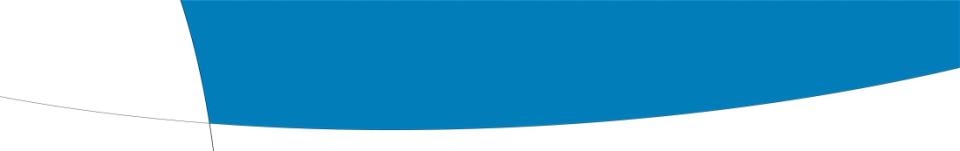 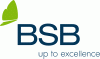 Testy jednostkowe 2/2
Testować:
Logikę biznesową
Kod narzędziowy
Walidatory
Kody wspólne wykorzystywane przez wielu programistów
Nie testować:
Bibliotek firm trzecich
Trywialnego kodu (getery, setery itp.)
Zewnętrznych zasobów
Kodu niedeterministycznego (wiele wątków, zależności czasowych)
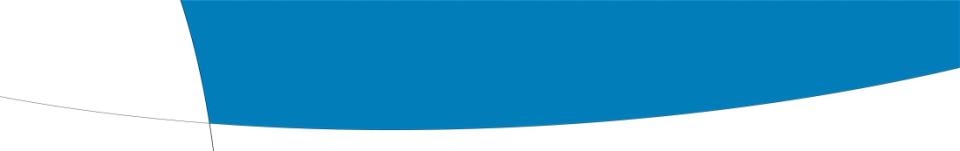 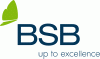 Testy integracyjne
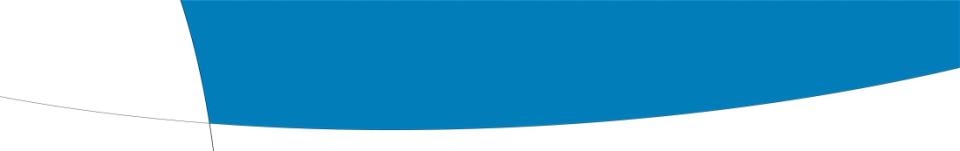 Testy Integracyjne - założenia
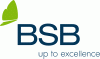 Testy integracyjne 1/2
Wiele błędów wynika z nieprawidłowego współdziałania klas ze sobą
Testy integracyjne mogą wykonywać się wolniej
Testy integracyjne nie muszą być wykonywane przed każdym buildem
Testy integracyjne powinny być wykonywane przed comitem
Testy integracyjne mogą wykorzystywać środowisko zewnętrzne (baza danych itp.)
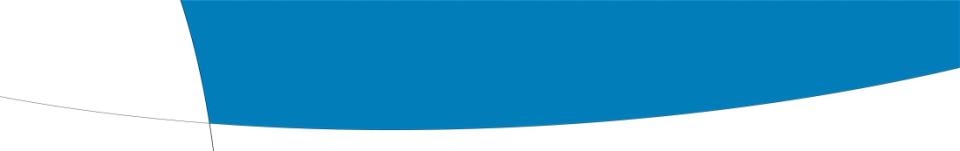 Testy Integracyjne – Kiedy używać
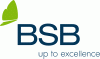 Testy integracyjne 2/2
Test korzysta z bazy danych
Test wykorzystuje połączenia sieciowe
Test komunikuje się z zewnętrznymi zasobami (np. system pocztowy, kolejka itp.) 
Test korzysta z plików
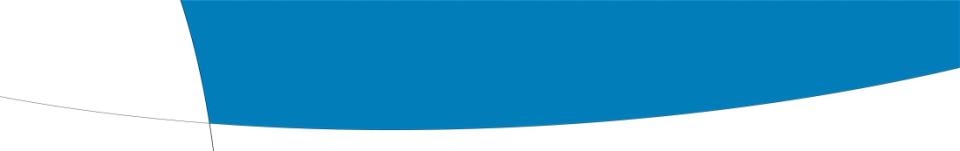 Testy Integracyjne a Testy Jednoskowe 1/2
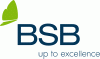 Testy porównanie 1/2
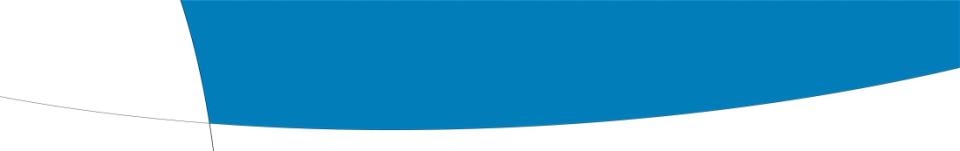 Testy Integracyjne a Testy Jednoskowe 2/2
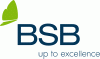 Testy porównanie 2/2
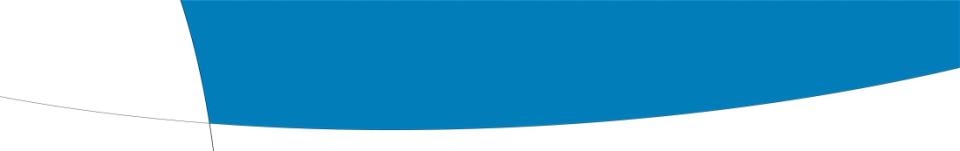 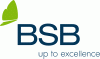 Narzędzia
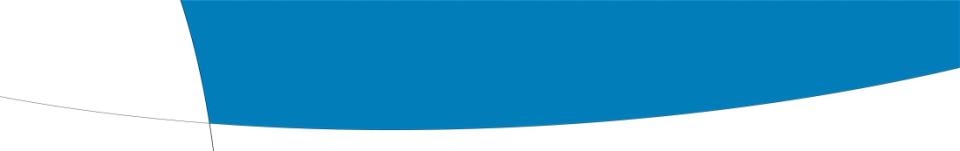 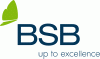 Narzędzia
Junit, Nunit, TestNG, DBUnit itd.
mockito
Narzędzia CI (Jenkins, Bamboo itp.)
Sonar [http://www.sonarqube.org]
Phabricator [http://phabricator.org]
Arquillian [http://arquillian.org/]
maven
Git
[Speaker Notes: PMD is a source code analyzer. It finds common programming flaws like unused variables, empty catch blocks, unnecessary object creation, and so forth. It supports Java, JavaScript, XML, XSL. Additionally it includes CPD, the copy-paste-detector. CPD finds duplicated code in Java]
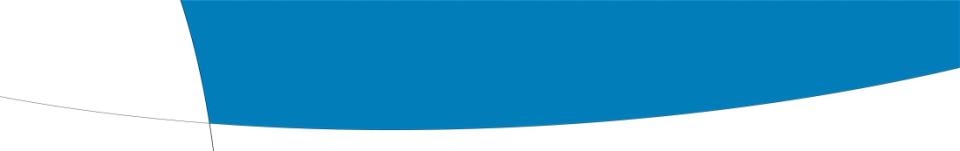 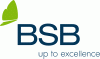 Narzędzia 1/3
[Speaker Notes: PMD is a source code analyzer. It finds common programming flaws like unused variables, empty catch blocks, unnecessary object creation, and so forth. It supports Java, JavaScript, XML, XSL. Additionally it includes CPD, the copy-paste-detector. CPD finds duplicated code in Java]
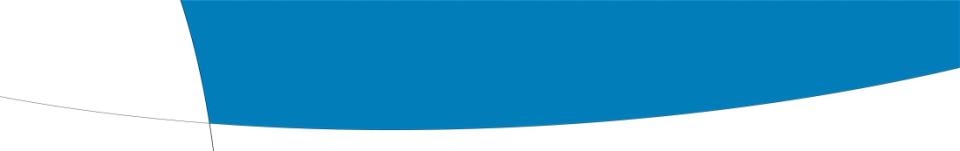 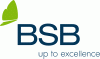 Narzędzia 2/3
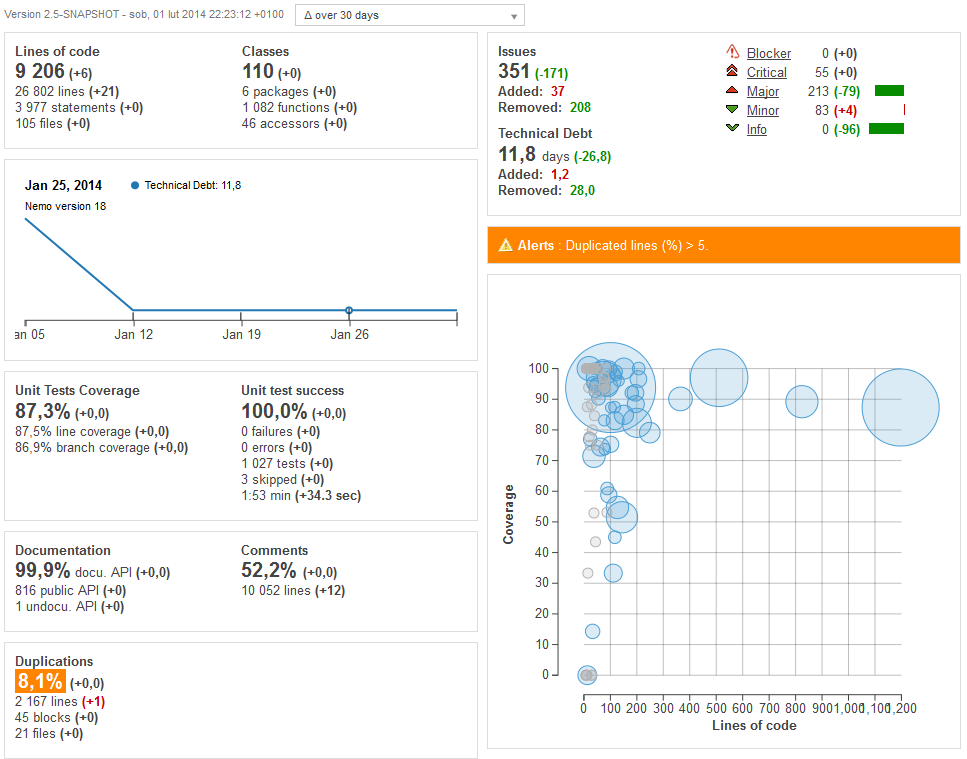 [Speaker Notes: http://nemo.sonarqube.org/dashboard/index/48209?did=1&period=2]
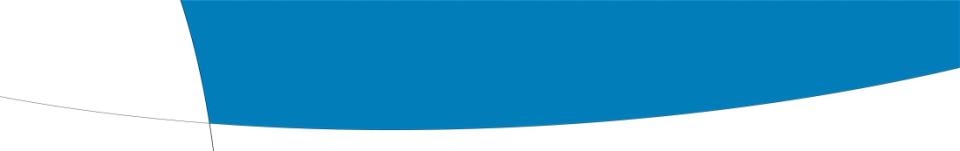 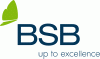 Narzędzia 3/3
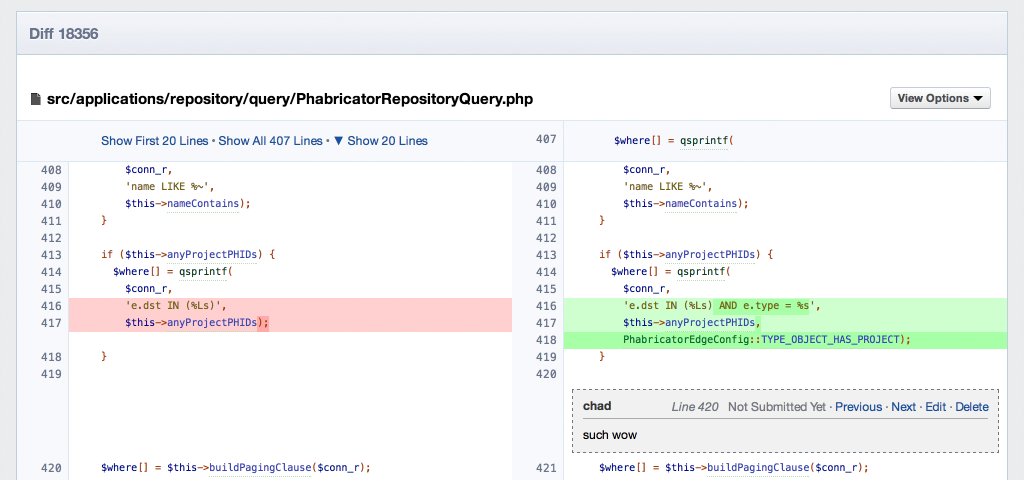 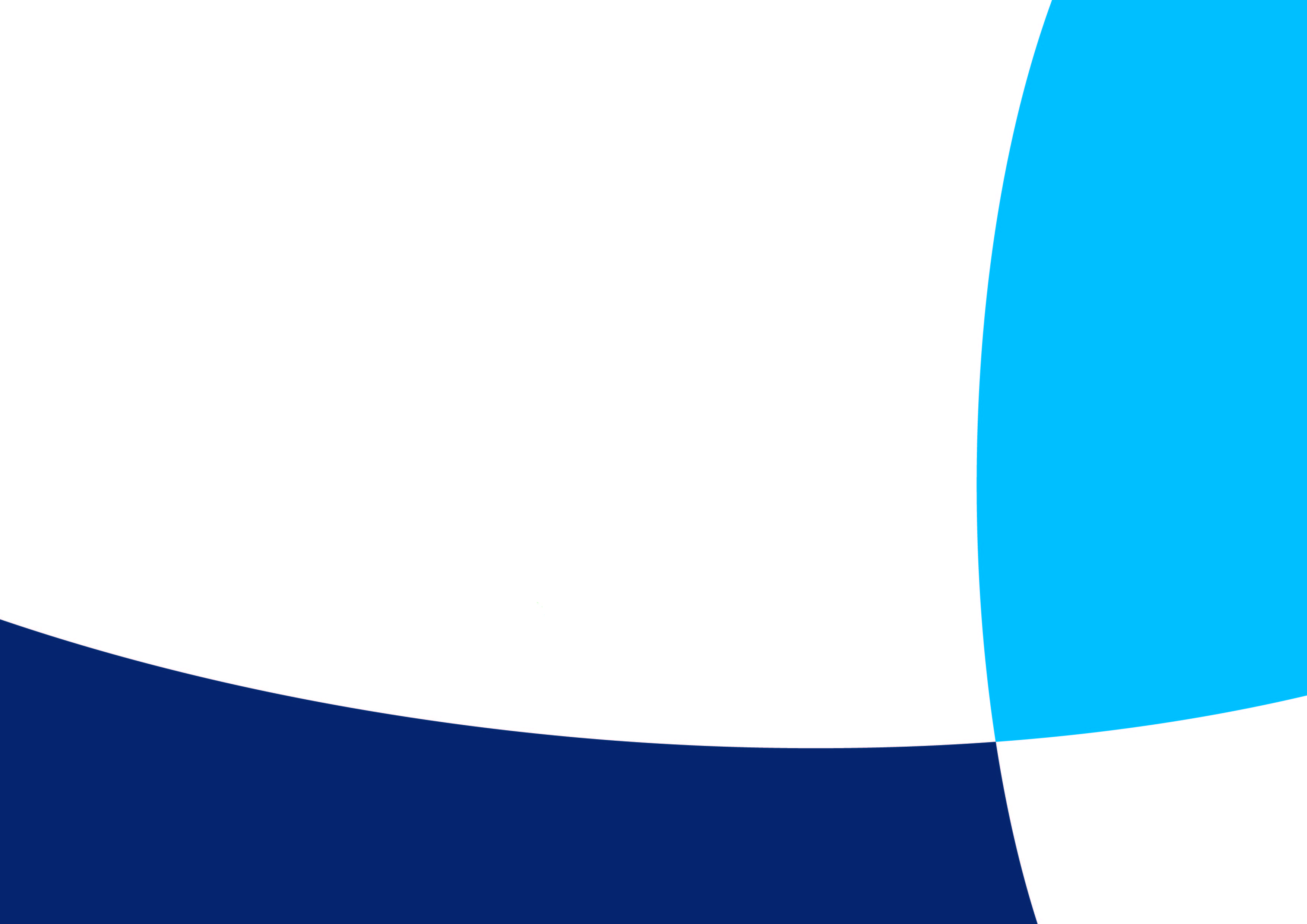 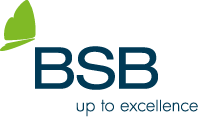 DZIĘKUJĘ ZA UWAGĘ
e-mail: office@bsb.pl
www.bsb.pl
Bazy i Systemy Bankowe Sp. z o.o.
ul. Kasprzaka 3
85-321 Bydgoszcz
Departament Sprzedaży 
u. Połczyńska 31A
01-377 Warszawa